Integrating Health, Housing and Adult Services in the North East22nd January 2019
Neil Revely
ADASS Housing Policy Network Co-Chair and LGA Care & Health Improvement Adviser
Context leading to today
ADASS & the Housing Policy Network (HPN)
Connection to the Housing LIN
ADASS/LIN Regional Events 18/19
LGA Input
National Policy Context
Marmot Review  - need to improve the social determinants of health
Health and Social Care Act - creating Health & Well Being Boards 
Care Act - an emphasis on housing/home based solutions
Better Care Fund  –  promoting integration including Housing
Five Year Forward View  – Healthy New Towns
Building our Homes , Communities and Futures  –  Dec 16 LGA Housing Commission 
Housing White Paper – “Fixing our broken housing market”  Feb 17 
Neighbourhood Planning Act – April 2017
MHCLG /DWP Supported Housing Consultation – 2017/18
Social Housing Green Paper – Summer/Autumn 2018 
NHS Plan – December 2018
Adult Social Care Green Paper  - soon?
Improving Health and Care Through the Home - National MoU
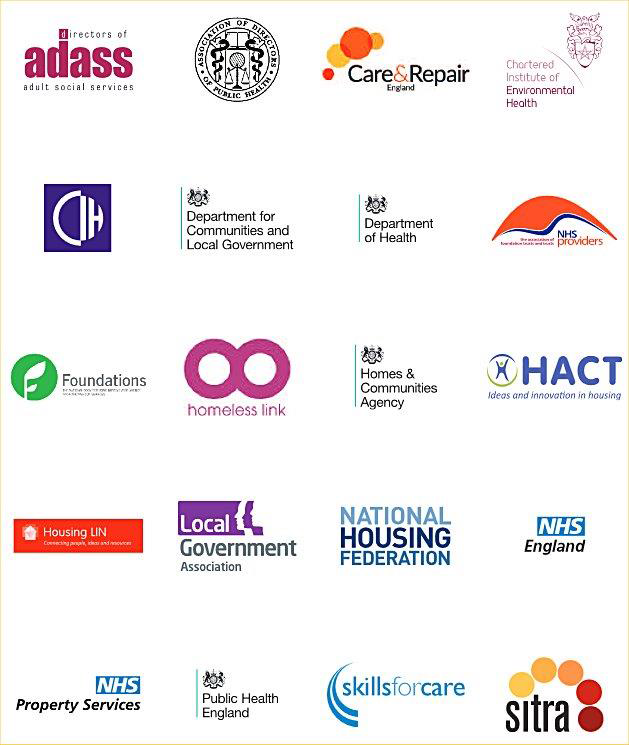 NHS England initiated discussions with the Housing and Care sector
Published in 2014 and refreshed March 2018
ADASS hosted the process supported by DHSC
Public Health England taking a lead role
Using & Extending the MoU
Nottingham
Cambridgeshire and Peterborough
Hertfordshire
Northamptonshire
Gloucestershire
Worcestershire
Bristol
Greater Manchester
North East
Building the Strategic Case
Joint Strategic Needs Assessment 
Health and Wellbeing Board and Strategy
Client Group Strategies (Older People/Learning Disabilities)
BCF Plan
Housing Needs Analysis
Local Plan and Housing Strategy
Sustainable Transformation Plans (STP)
Neighbourhood Planning Act
Developing age-friendly Communities

Underpinned by research to understand the aspirations
of current and future generations of people
Supporting the Wider Agenda
Design Principles
Strengthening Community Assets
 Prevention & Early Intervention
 Equity of Access
 Promoting independence and self-care
 Address the wider determinants of health
 Integration & Joint Working

Operating Model
Greater self care
Easy access to community solutions
Joint Community Health & Care services
Supporting independent living
Transition to community services from hospital
Summary - working in partnership with housing is good for you
Policy Framework is strong and getting stronger
Poor and inappropriate housing is expensive
Better housing is an investment in better health and reduced need for care
Strategic approaches are important
Delivers efficiencies
Evidence of much better outcomes for people!
There are great examples to draw upon